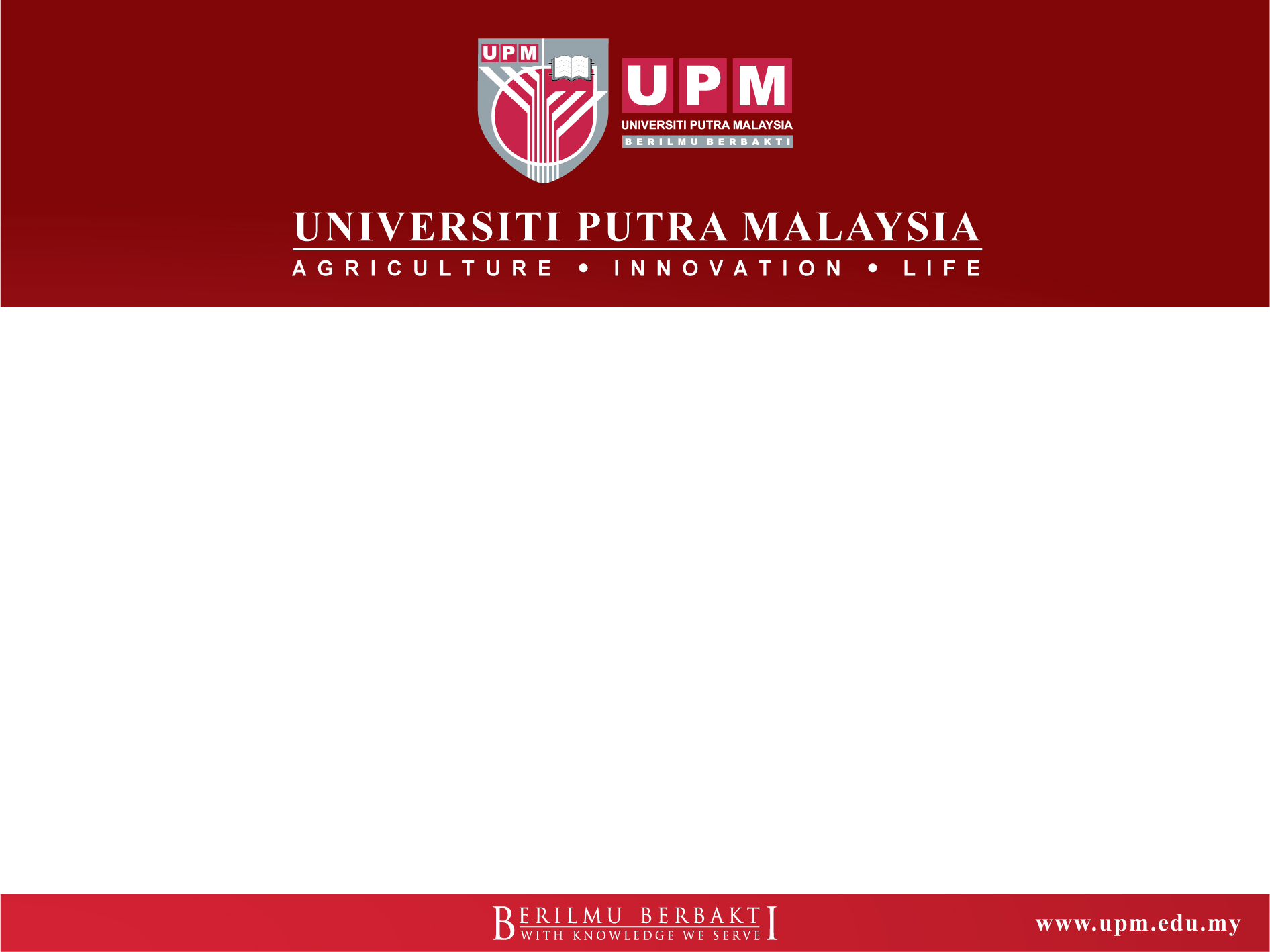 KERANGKA KELAYAKAN MALAYSIA (KKM)
(Edisi Kedua)
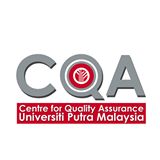 @upm.edu.my
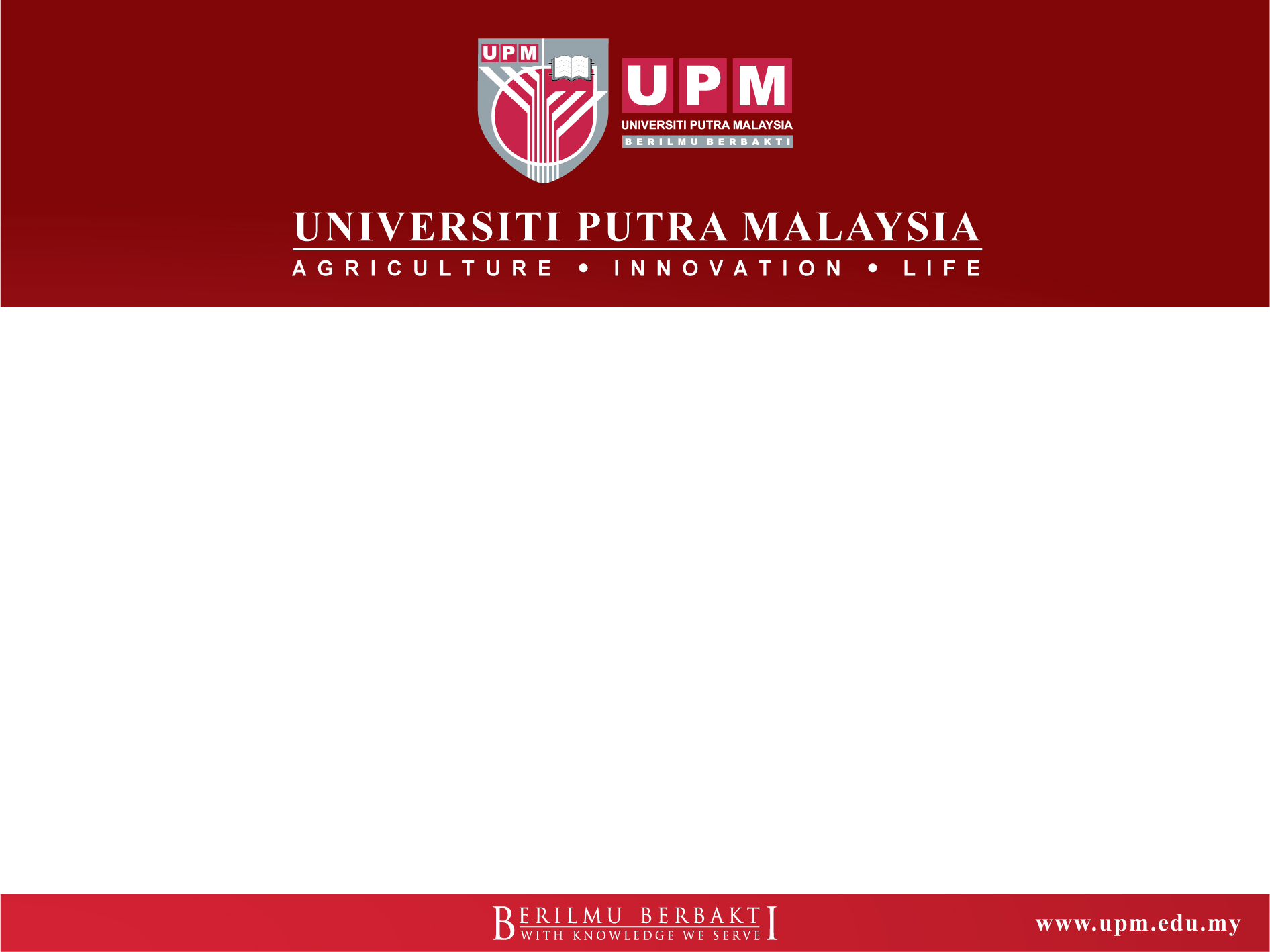 KERANGKA KELAYAKAN MALAYSIA
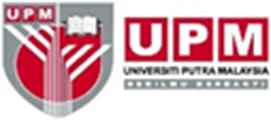 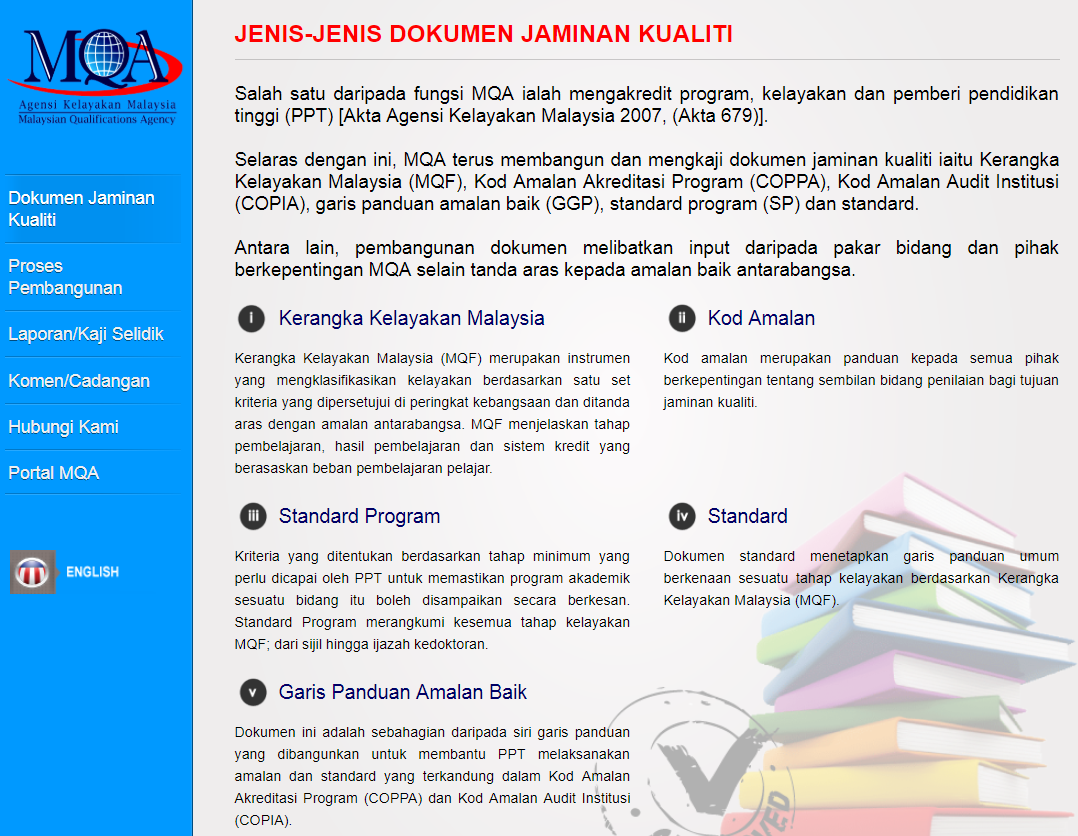 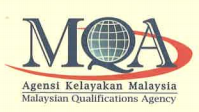 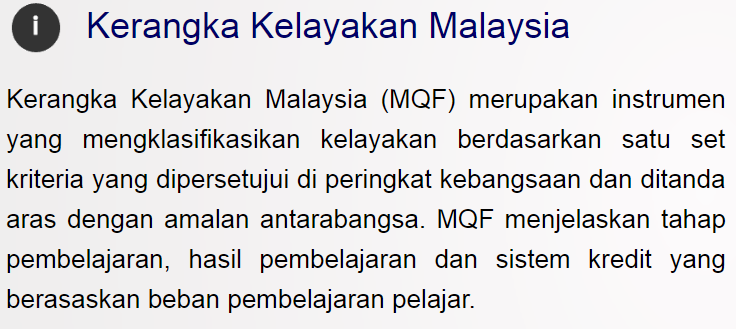 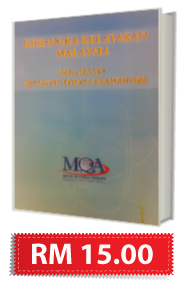 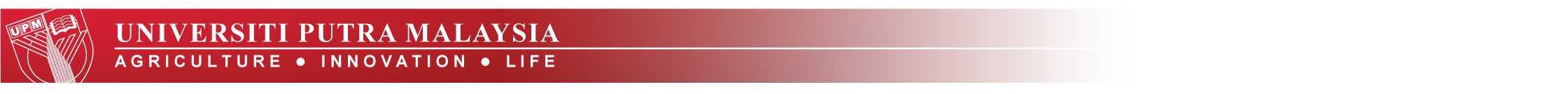 2
KERANGKA KELAYAKAN MALAYSIA
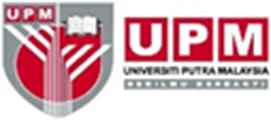 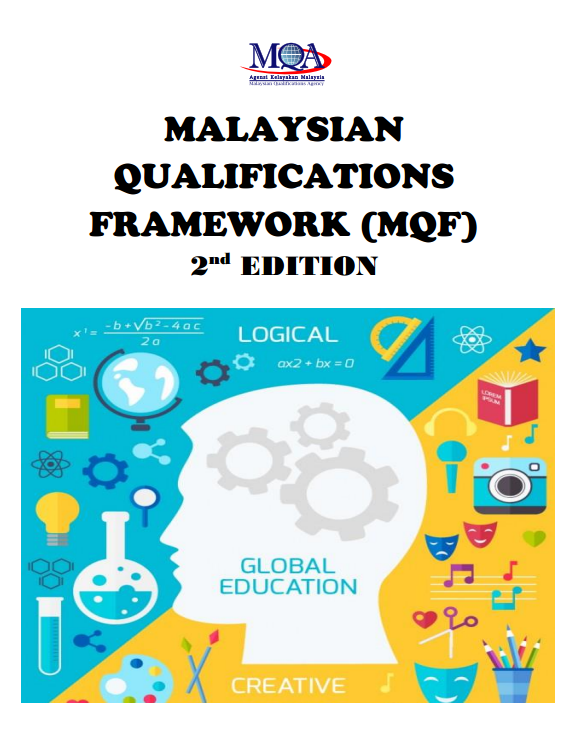 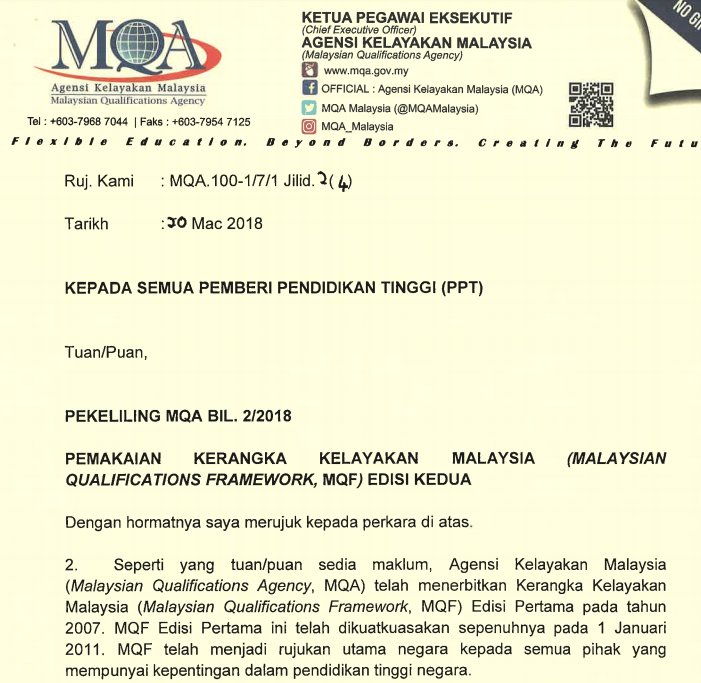 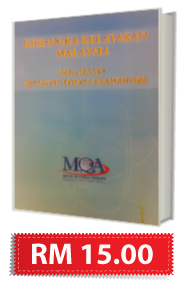 1 April 2019 :  Akreditasi Sementara
1 April 2020 : Akreditasi Penuh &
	              Audit Pematuhan
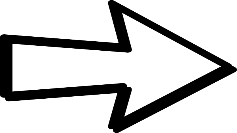 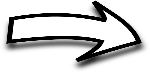 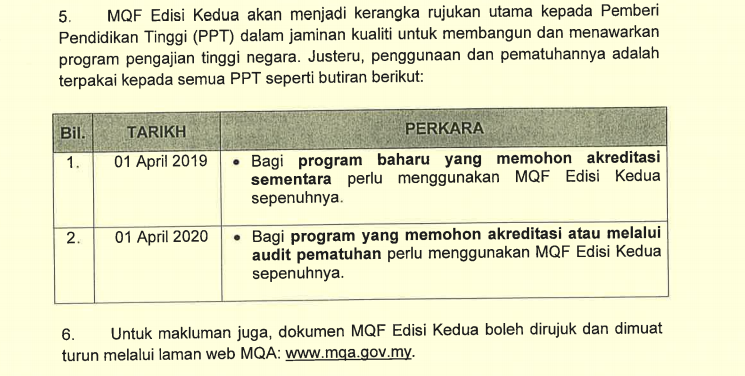 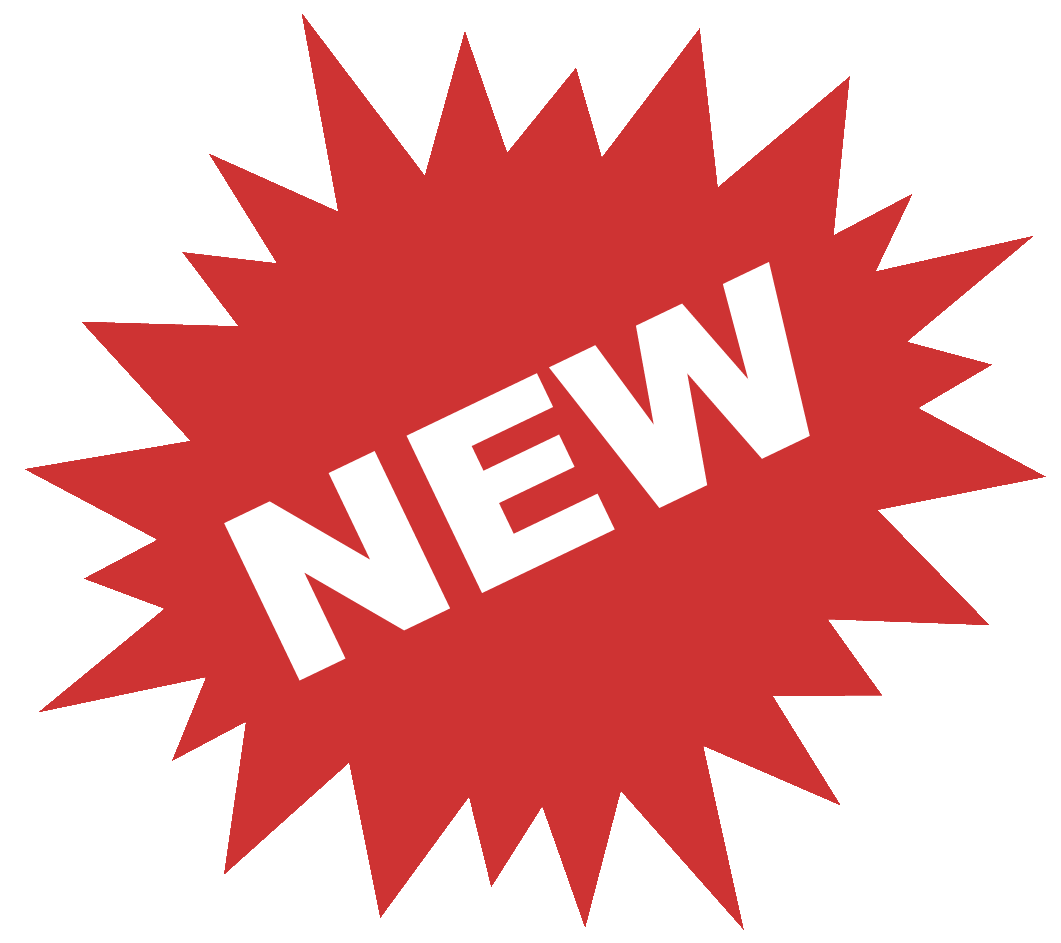 2007 – Edisi Pertama
2017 – Edisi Kedua
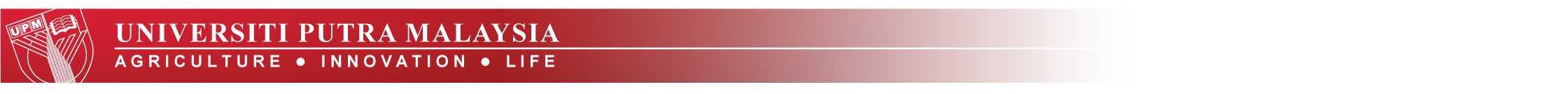 3
KERANGKA KELAYAKAN MALAYSIA Edisi Kedua
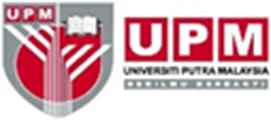 Perbandingan Edisi
Mengekalkan ciri-ciri utama kerangka 
(8 tahap kelayakan, 8 domain hasil pembelajaran & 
minimum kredit bergraduat)
1
Mengurangkan tiga (3) sektor (pendidikan tinggi; kemahiran & teknikal; dan vokasional kepada dua (2) sektor (Akademik & TVET)
2
Menambah baik dan menyusun semula lapan (8) domain hasil pembelajaran ke dalam lima (5) kluster hasil pembelajaran
3
Menambah baik dan memperincikan huraian hasil pembelajaran bagi setiap tahap
4
Memperluaskan peluang pembelajaran sepanjang hayat.
5
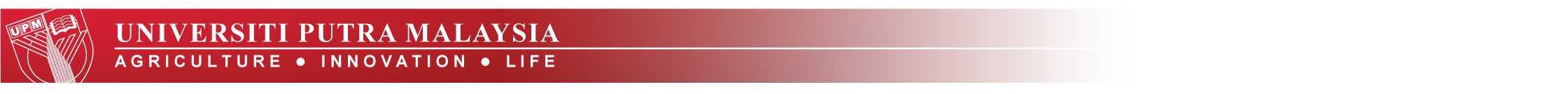 TINDAKAN PELAKSANAAN
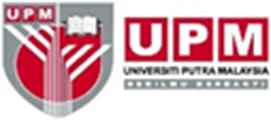 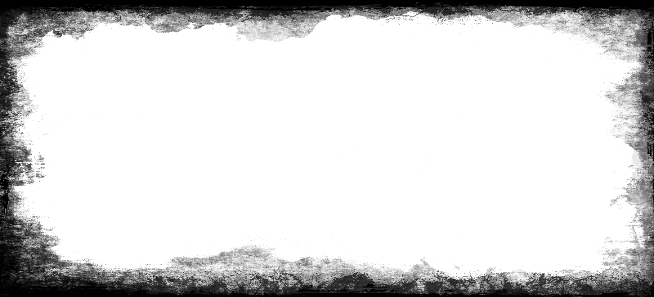 Pemakaian MQF Edisi Kedua :
1 April 2019 : Akreditasi Sementara
1 April 2020 : Akreditasi Penuh dan Audit Pematuhan

2.     Sebagai rujukan utama dalam pembangunan program
baharu/semakan semula kurikulum program khususnya bagi menyediakan keperluan berdasarkan Bidang 1 : Pembangunan dan Penyampaian Program (COPPA Edisi Kedua).
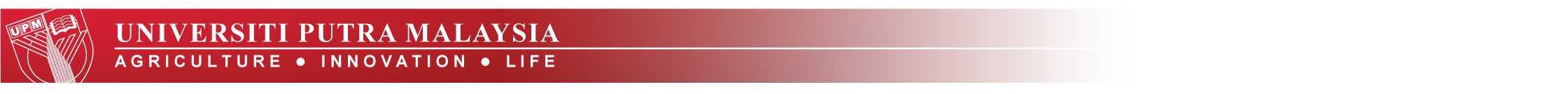 5
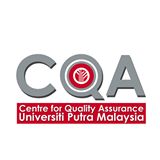 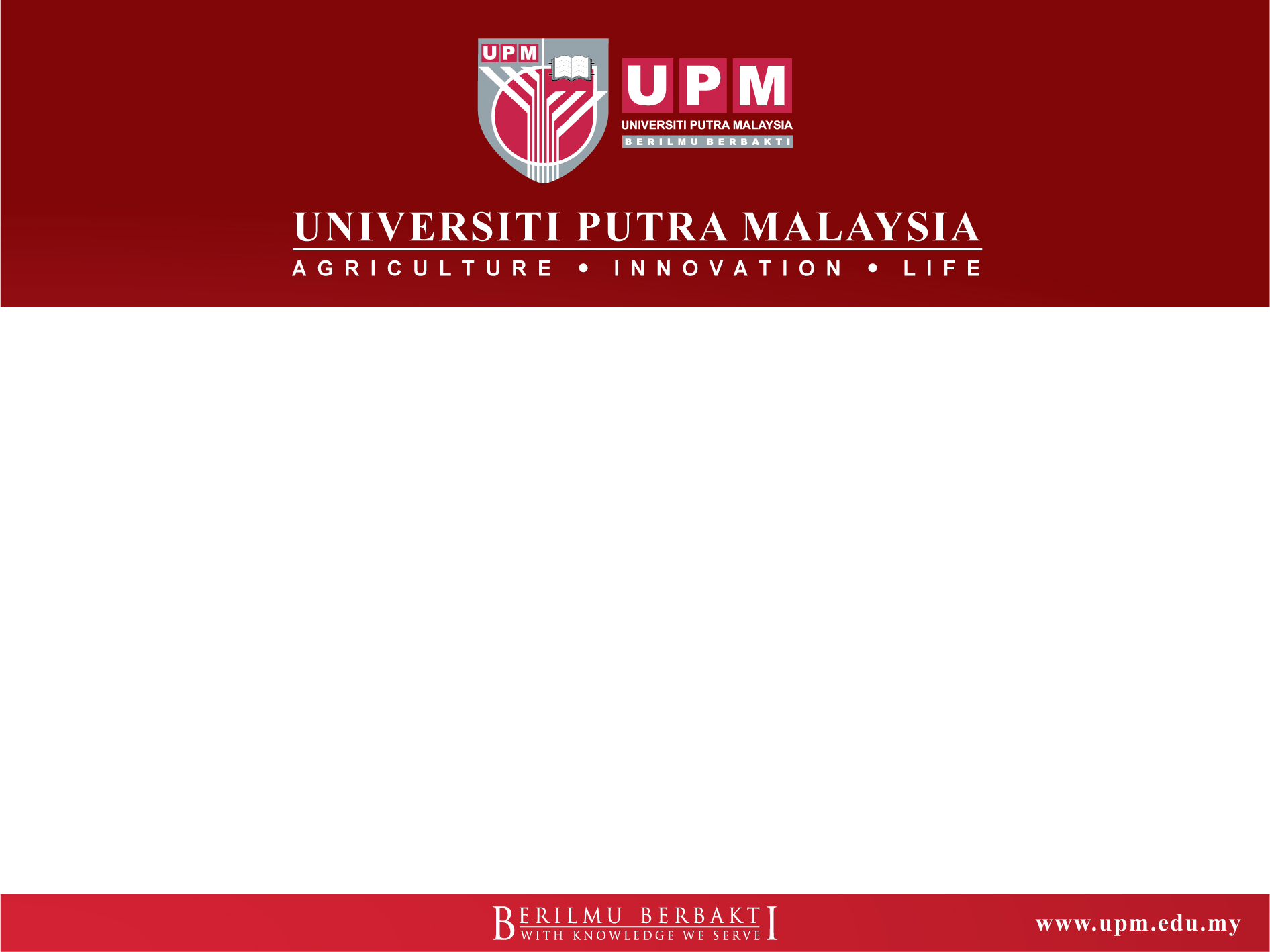 Terima Kasih | Thank You
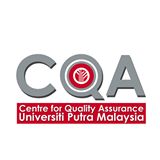 cqa@upm.edu.my
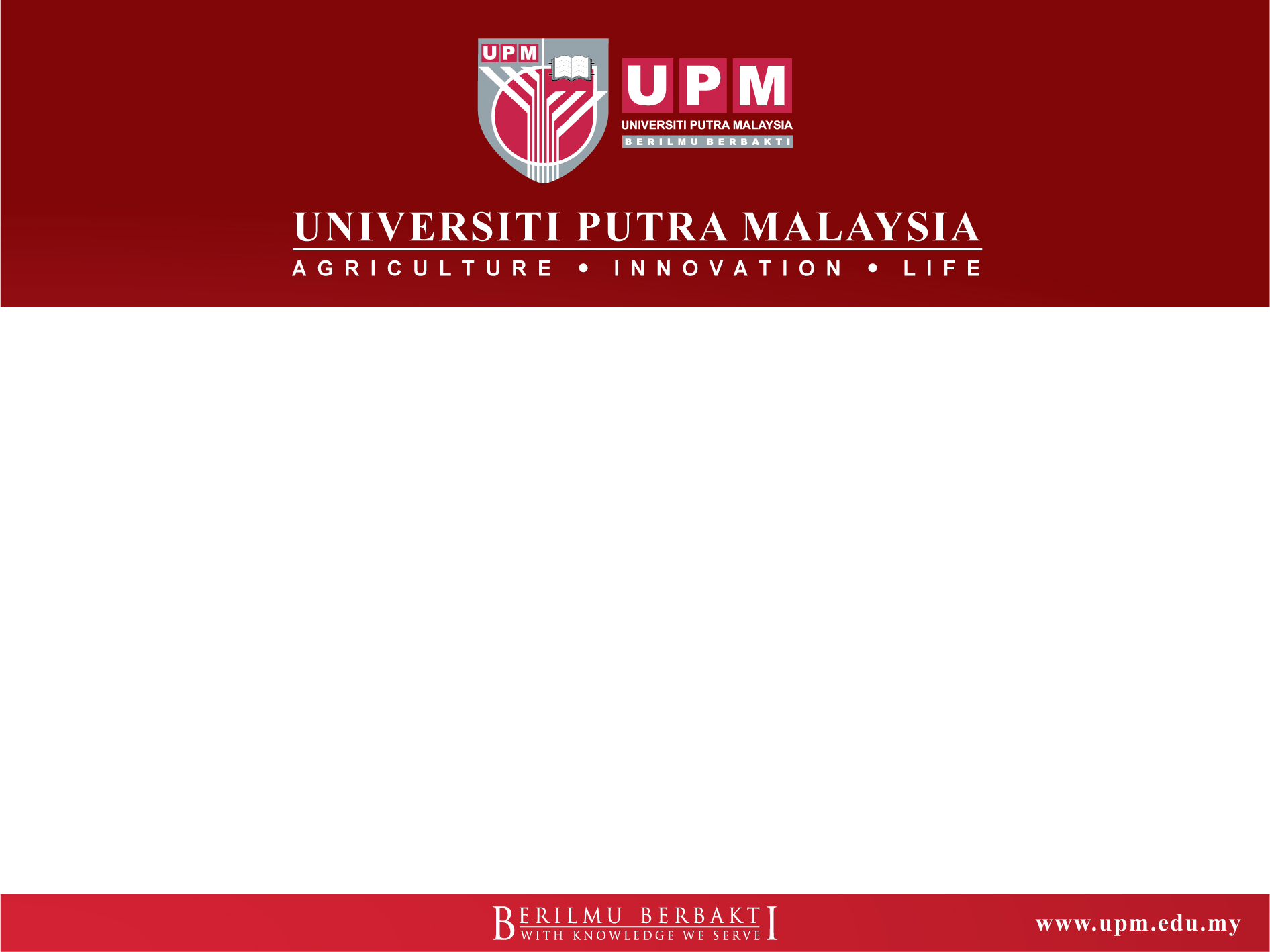 #kemaskini1304